Helpful Health Literacy Resources
Toolkits, Websites, Conferences, State and National Data
Terry Davis, PhDConnie Arnold, PhD
Content
Health Literacy Research References (3 - 4)
 Health Literacy Toolkits (5 – 6)
Health Literacy Resources for Healthcare Organizations (7)
Health Literacy Websites (8 – 9)
Patient Education Development (10)
Formula to Evaluate Reading Level – Written Materials (11 – 12)
Patient Education Materials (13)
Literacy Tests Cited in Literature (14 – 15)
Qualitative Assessment for Limited Health Literacy (16)
Ordering Information (17)
Key Health Literacy References
US DHHS (2010) National Action Plan to Improve Health Literacy www.health.gov/communication/HLactionplan 
US DHHS Healthy People 2020 www.healthypeople.gov 
The Joint Commission (2008) Strategies for Improving Health Literacy from The Joint Commission Perspectives on Patient Safety. The Joint Commission: Oakbrook Terrace, Illinois
Institute of Medicine (2004) Health Literacy: A Prescription to End Confusion. In Nielson-Bohlman L, Panzer A, Kindig DA, eds. Washington, DC: National Academy Press
Schwartzberg JG (2005) Understanding health literacy: Implications for medicine and public health. AMA Press
Weiss BD (2003) Health Literacy: A Manual for Clinicians. AMA Foundation
Key Health Literacy References
Doak CC (1996) Teaching Patients with Low-Literacy Skills, 2nd ed. JB Lippincott
Koh H, et al (2013): Toward a Systems Approach To Health Literacy Research. J Health Commun: International Perspectives. 18(1):1-5
Koh H, et al (2012): New federal policy initiatives to boost health literacy can help the nation move beyond the cycle of costly “crisis care.” Health Affairs. 31:434-443
Johnson S, et al (2011): Back to basics: Why basic research is needed to create effective health literacy interventions.  J Health Commun. 16(Suppl 3):22-29
Rudd R (2010): Improving Americans’ health literacy. N Engl J Med. 363:2283-2285
Zarcadoolas C, et al (2006): Advancing Health Literacy: A Framework for Understanding and Action.  San Francisco, CA: Jossey-Bass
Health Literacy Toolkits
Agency Healthcare Research & Quality 
Informed Consent (2009)www.ahrq.gov/fund/informedconsent 
Health Literacy Universal Precautions (2010) - Clinic Based Systemwww.ahrq.gov/qual/literacy/
Project RED (ReEngineered Discharge) (2013) - Hospital Discharge www.bu.edu/fammed/projectred/newtoolkit/
Health Literacy Toolkits
Pharmacy Assessment Tools and Training
AHRQ  (2007) Strategies to improve communication between pharmacy staff and patients training program  www.ahrq.gov/qual/pharmlit/pharmtrain.htm
Website Design
HHS (2010) Health literacy online a guide to writing and designing easy to use health web siteswww.health.gov/healthliteracyonline/Web_Guide_Health_Lit_Online.pdf
Resources for Healthcare Organizations
Institute of Medicine (2012 ) Ten attributes  of Health literacy Healthcare Organizations iom.edu/Global/Perspectives/2012/HealthLitAttributes.aspx 
Health Literacy Environment of Hospitals & Health Centers (2006 ) www.hsph.harvard.edu/healthliteracy/
The Joint  Commission (2007) What did the doctor say? Improving health literacy to protect patient safety 
National Qualify Forum  (2009) Health Literacy a linchpin in achieving national goals for health and healthcare
Communication Climate Assessment Tool (2010) Wynia M: American Journal of Medical Quality
Health Literacy Websites
CDCwww.cdc.gov/healthliteracy www.cdc.gov/healthliteracy/pdf/simply_put.pdf 
NIHwww.nih.gov/icd/od/ocpl/resources/healthliteracyresearch.htm
UNCwww.nchealthliteracy.org/ 
Rima Rudd (Harvard School of Public Health)www.hsph.harvard.edu/healthliteracy
Helen Osbornewww.healthliteracy.com/
Health Literacy Websites
Health Literacy Tools, Reports, and Researchwww.health.gov/communication/literacy/#tools 
Carolina Geriatric Education Centerwww.med.unc.edu/aging/cgec/Health%20Literacy 
CDC Expert Panel Report: HL for Older Adultswww.cdc.gov/healthliteracy/pdf/olderadults.pdf
Patient Education Development
CMS (2011) Toolkit for making written materials clear and effectivehttps://www.cms.gov/writtenmaterialstoolkit/ 
CDC (2007) Simply Put: A guide for creating easy-to-read print materials that your audience will be able to read and use, 3rd ed., 
NCI (2003)  Clear and simple developing effective  print materials for low literacy readershttp://www.cancer.gov/cancertopics/cancerlibrary/clear-and-simple/page1
Seligman HK, Wallace AS, DeWalt DA, et al: (2007)  Developing low-literacy patient educational materials to facilitate behavior change. Am J Health Behav. Sep-Oct;31 Suppl 1:S69-78.
Formula to Evaluate Reading Level Written Materials
Flesch Kincaid Reading Level and Fesch Reading Ease:
Automatically bundled with Microsoft Word
Tests sentence complexity
Vocabulary Profiler
Helps determine uncommon words
Very useful for non-native English speakers
http://www.sfu.ca/~msevier/WebVocabularyProfilerCS.htm
Formula to Evaluate Reading Level- Written Materials
Lexile Level
Analyzes both sentence complexity and word frequency
http://www.lexile.com/analyzer/ 
Fry Readability Formula
Randomly select three separate 100 word passages
Count the number of sentences in each 100 word sample to the nearest tenth
Count the number of syllables in each 100 word sample
Plot the average sentence length and the average number of syllables on a Fry Graph to determine the grade level
Checklists to Evaluate User-Friendliness (Suitability)
Osborn H. (2004) Health Literacy from A to Z: Practical Ways to Communicate Your Health Message.2004
Arnold CL, Davis TC, Ohene Frempong J, et al (2006) : Assessment of newborn screening parent education materials. Pediatrics. 2006;117:320-5.
Doak CC. (1996) Teaching Patients With Low Literacy Skills, 2nd ed., 1996.
Rudd R. (1994) Learner developed materials: An empowering product. Health Education quarterly. (Fall) 1994.
Patient Education Materials
Institute for Healthcare Advancementwww.iha4health.org/default.aspx/MenuItemID/191/MenuGroup
7 easy to read, easy to use guides to better health
What to do…
When your child gets sick
When you’re having a baby
For teen health
For healthy teeth

American College of Physicianswww.acpfoundation.org/patients/guides.htm
Helpful ways to lose weight
Caring for your heart
End of Life Decision MakingVolandes AE (2010) Medical Decision Making. 30(1):29-34
When your child has asthma
When your child is heavy
For senior health
Living with diabetes
Living with COPD
Literacy Tests Cited In Literature
Many now referred to as HL tests
* Highly predictive of health outcomes.
Qualitative Assessment for
Limited Health Literacy
How confident are you filling out medical forms by yourself?
Extremely – Quite A Bit – Somewhat – A Little Bit – Not At All
( 0 )	     ( 1 )	            ( 2 )	  ( 3 )	        ( 4 )
A score of “somewhat” or lower is associated with limited health literacy
Chew L, et al: Validation of Screening Questions for Limited Health Literacy
in a Large VA Outpatient Population.  J Gen Intern Med. 23(5):561-6.
Ordering Information
WRAThttp://www3.parinc.com/products/product.aspx
REALM and REALM-Teentdavis1@lsuhsc.edu
TOFHLAhttp://peppercornbooks.com/catalog
NVShttp://www.clearhealthcommunication.com/physicians-providers/newest-vital-sign.html
Key Testing References
Davis T, Kennen EM, Gazmararian JA, Williams MV. Literacy testing in health care research. In: Schwartzberg JG, VanGeest JB, Wang CC, eds. Understanding health literacy: Implications for medicine and public health. United States of America: AMA Press; 2005: 157-179
Berkman N, Davis TC, McCormack L. Health Literacy: What is it? Journal of Health Communication 2010; 15(S2)
White S. Assessing the Nation’s Health Literacy: Key concepts and findings of the National Assessment of Adult Literacy (NAAL). AMA Foundation, 2008
Original Citations for Test
REALMDavis TC, et al. Rapid Estimate of Adult Literacy in Medicine: A shortened screening instrument. Fam Med 1993;25(6):256-60.
TOFHLAParker RM, et al. The test of functional health literacy in adults: a new instrument for measuring patients’ literacy skills. J Gen Intern Med. 1995;10:537-541.
REALM – RBass PF, et al. Residents' ability to identify patients with poor literacy skills. Acad Med. 2002 Oct;77(10):1039-41.
Original Citations for Test
REALM – SFArozullah AM, et al. Development and validation of the Rapid Estimate of Adult Literacy in Medicine (REALM) – Short Form. Medical Care. 2007; 45(11):1026-33. 
REALM – TEENDavis TC, et al.  Development and validation of the Rapid Estimate of Adolescent Literacy in Medicine (REALM) Teen: A tool to screen adolescents for below-grade reading in health care settings. Pediatrics. 2006; 118:1707-14. 
NVSWeiss BD, et al. Quick assessment of literacy in primary care: the newest vital sign. Ann Fam Med. 2005 Nov-Dec;3(6):514-22.
National & State Literacy & Health Data
National Assessment of Adult Literacyhttp://nces.ed.gov/naal/factsheets.asphttp://nces.ed.gov/naal/saal.asp
United Health Foundationwww.americashealthrankings.org/rankings
Annie E. Casey Foundationhttp://datacenter.kidscount.org/ 
CDCwww.cdc.gov/healthliteracy/statedata/index.html
2013 Health Literacy Conferences
Institute for Healthcare Advancement Irvine, California: May 8-10iha4health.org
Health Literacy Institute (great conference)Freeport, Maine: June 2-5healthliteracyinstitute.net/ 
Boston University Health Literacy Annual Research Conference (HARC)Washington, D.C.: October 28-29www.bumc.bu.edu/healthliteracyconference/
Research Opportunities
IOM Health Literacy Model Guides Intervention
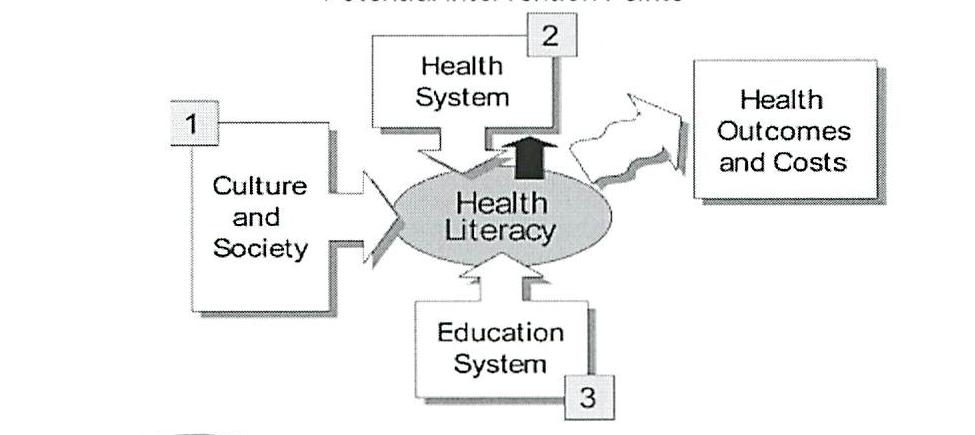 2004: PAR – NIH (13 institutes) and AHRQ issued  program announcements focused on “Understanding and Promoting Health Literacy” (re-issued 2007, 2010)
IOM Report 2004
Consultation
Department of Medicine and Pediatrics, LSU Health Shreveport




Research Assistants
Connie Arnold, PhD
Carnol@lsuhsc.edu
(318) 675-4324
Terry Davis, PhD
TDavis1@lsuhsc.edu
(318) 675-8694
Cristalyn Reynolds, MA
CReyn1@lsuhsc.edu
(318) 675-4585
Robert C. Ross, BS
RRoss2@lsuhsc.edu
(318) 675-4584